VRIO analysis
Jay
www.flixabout.com
Barney
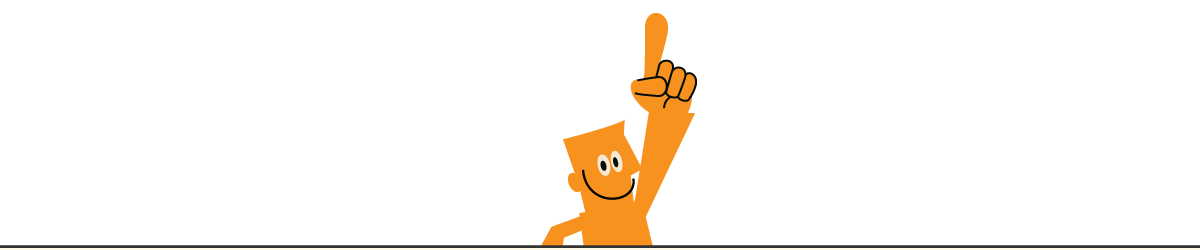 American professor of strategic Management at the 
University of Utah
Born october 8, 1954
[Speaker Notes: The VRIO analysis was developed by Jay B. Barney, an American professor of strategic management at the University of Utah. The model was published in the Journal of Management in 1991.

The VRIO analysis is used to assess the strength of the company's core competencies
The VRIO analysis was developed by Jay B. Barney, an American professor of strategic management at the University of Utah. The model was published in the Journal of Management in 1991, Vol. 17, No. 1, 99-120. The titel of the article is ”Firm resources and Sustained Competitive Advantage”.
The VRIO analysis is part of a resource-based theory, which is a perspective that examines the relationship between a company's internal characteristics and its performance.
Proponents of the resource-based theory argue that an organization should investigate the company to find the sources of competitive advantage instead of looking at the external competitive environment. VRIO is thus a complementary model to Porter's Five Forces, which looks more at external factors such as competitiveness to determine performance and profit potential. Link to the model in the description of this video.

You might benefit from: Michael Porters five forces https://www.youtube.com/watch?v=YoXlJ... 
Our Youtube channel https://www.youtube.com/c/flixaboutcom 
Our homepage www.flixabout.com]
VRIO analysis
Ressource-based theory
Organization’s 
Sources
Competitive advantage
Complementary model to Porters  Five Forces
V
Valuable
O
Organized
I
Inimitable
R
Rare
Competitive 
Disadvantage
NO
Competitive
Equality/Parity
YES
NO
Temporary
Competitive Advantage
YES
NO
YES
Unused/Unexploited
Competitive Advantage
NO
YES
YES
YES
Sustained/Long term
Competitive Advantage
YES
YES
YES
YES
[Speaker Notes: The VRIO analysis is part of a resource-based theory, which is a perspective that examines the relationship between a company's internal characteristics and its performance.
Proponents of the resource-based theory argue that an organization should investigate the company to find the sources of competitive advantage instead of looking at the external competitive environment.
VRIO is thus a complementary model to Porter's Five Forces, which looks more at external factors such as competitiveness to determine performance and profit potential.]
More on subject on: 



www.Flixabout.com
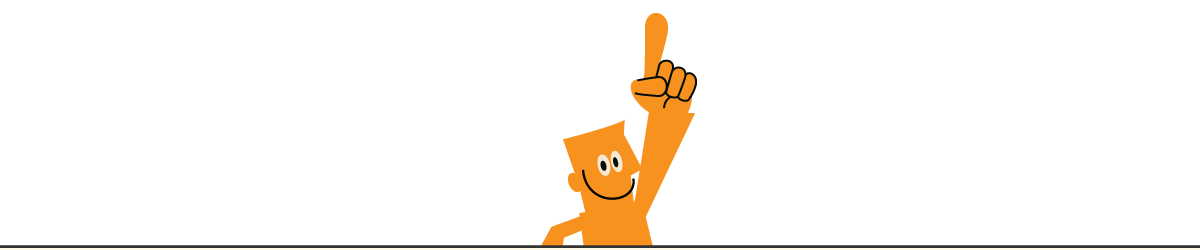